Módulo 5: recolha e Preparação de Amostras para Testes de Carga Viral
[Speaker Notes: PÚBLICO-ALVO: Qualquer pessoa envolvida na recolha, processamento, armazenagem e transporte de amostras, como médicos, técnicos de laboratório, flebótomos e transportadores de amostras.]
Objectivos da Aprendizagem
Aprender sobre os tipos de amostras para testes de carga viral
Compreender o processo da recolha de amostras de sangue venoso amostra recolha
Compreender o processo da recolha de amostras de gota de sangue seca  
Descrever os elementos da biossegurança
Plano
Amostras para testes de carga viral	
recolha de amostras de sangue venoso  
recolha de amostras de gota de sangue seca  
Biossegurança
Amostras para Testes de Carga Viral
Tipos de amostras:
[Speaker Notes: A recolha, processamento e transporte de amostras para o laboratório onde são efectuados os testes devem ser efectuados de forma a garantir a integridade das amostras, a precisão dos documentos e a biossegurança.]
Utilização de Gotas de Sangue Secas ou de Plasma para Testes de Carga Viral
*Durante pelo menos 2 semanas, em condições secas
[Speaker Notes: Explicar porque razão as amostras de gota de sangue seca são úteis: 

recolha fácil
Armazenagem fácil
Transporte fácil

Facilitar uma discussão sobre os méritos relativos das amostras de plasma e de gota de sangue seca nos ambientes dos participantes.]
recolha de Amostras de Sangue Venoso
Materiais Necessários para as recolhas de Amostras de Sangue Venoso
Tubos para recolha de sangue evacuado tipo Vacutainer  
Agulha e porta-agulhas tipo Vacutainer  
Tubos Cryo (Nunc)  
Luvas sem pó
Algodão embebido em álcool
Compressa de gaze
Torniquete
Ligadura
Recipiente para descarte de instrumentos cortantes
Marcador permanente
Amostras de Sangue Venoso - Recolha
As recolhas de sangue devem ser efectuadas com luvas sem pó.
O sangue deve ser colhido para um tubo estéril e deve utilizar-se apenas EDTA (tampa roxa).
Recolher uma amostra de sangue de cerca de 5 ml utilizando um tubo vacutainer de EDTA de pacientes adultos.
A amostra deve ser enviada para o laboratório ou centro de análises o mais tardar 24 horas (de preferência 6 horas) depois de ser recolhido, para se centrifugar o sangue e extrair plasma.
Amostras de Sangue Venoso - Processamento
Separa-se o plasma por centrifugação a 00-1600x g durante  20 minutos ou 2450x g durante 10 minutos, à temperatura ambiente.
Transferir o plasma para um tubo de polipropileno (Cryo) estéril. Cuidado para não perturbar a camada leucocitária e evitar a sua contaminação com material celular.
Transferir uma amostra com um volume mínimo de 1,2ml ou 1200μl alíquotas para cada um de dois tubos de propileno, devidamente rotulados.
Verificar se as tampas dos tubos de propileno foram correctamente enroscadas.
Amostras de Sangue Venoso - Armazenagem
O centro de processamento e armazenagem de amostras deve ter o devido equipamento e consumíveis. 
Armazenar as amostras de plasma a  2-8C durante um máximo de 5 dias ou congelar a temperaturas de -20 a -70 C ou mais frias.
As amostras de plasma podem ser armazenadas durante um máximo de 24 horas a 15-30 C.
Se for necessário armazenar as amostras durante mais tempo, a temperatura de armazenagem deve ser -70 C.
Amostras de Sangue Venoso - Transporte
As amostras devem ser protegidas contra danos mecânicos, choques de temperatura e manipulações.
Manter a integridade da amostra:
O sangue inteiro deve ser transportado a 2-25 C e deve ser processado dentro de 24 horas da sua recolha.
O plasma pode ser transportado a 2-8 C ou, se estiver já congelado, a uma temperatura de -20 a -70 C.
Cumprir sempre os regulamentos estipulados.
Acondicionamento em triplicado
Acondicionamento em triplicado
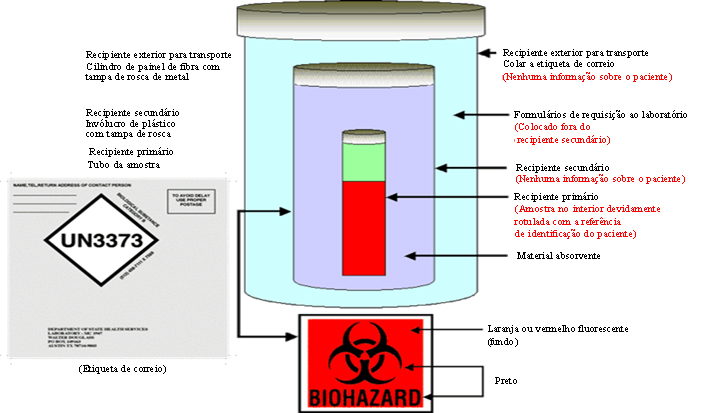 [Speaker Notes: Receptáculos primários
Contêm a amostra. 
Devem ser estanques.
Indicar sempre o conteúdo no correspondente rótulo. 
Embrulhar em suficiente material absorvente para absorver todos os fluidos em caso de ruptura ou derrame.  
Acondicionamento secundário
Envolve e protege o receptáculo primário.
Deve ser estanque.
Podem envolver-se vários receptáculos primários dentro de um único acondicionamento secundário.   
Embalagem exterior
Protege a embalagem secundária contra danos físicos durante o transporte
Contém os formulários de dados da amostra, cartas e outras informações de identificação ou descrição da amostra e identificação do remetente e destinatário, bem como quaisquer outros documentos necessários.  
Deve ser um recipiente resistente e deve ter um fecho ou deve ser fechado com fita cola.]
Amostras de Sangue Venoso – Critérios de Rejeição
Amostra de volume insuficiente
Amostra coagulada
Amostras lipémicas ou hemolisadas
Possibilidade de contaminação
Fraca separação do plasma
Amostras de plasma NÃO foram separadas dentro de 24 horas após a sua recolha 
Amostras recolhidas com um anticoagulante não EDTA  (HEPARINA ou ACD)
As amostras de plasma NÃO permaneceram congeladas durante mais de 5 dias antes de serem analisadas  
As amostras de plasma foram congeladas e descongeladas mais de 5 vezes antes de serem analisadas  
As amostras de plasma não foram armazenadas à temperatura indicada durante o seu transporte  
O tubo da amostra não tem rótulo ou o rótulo é ilegível  
Desapareceu a amostra ou o formulário de requisição ao laboratório
Amostras de Sangue Venoso – Critérios de Rejeição
Soro e plasma válidos
Lipémica
Hemolisada
Contaminada
Recolha de Amostras de Gota de Sangue Seca (DBS)
Materiais Necessários para a Recolha de Amostras de DBS
Luvas (sem pó)
Cartão de recolha Whatman 903  
Grelha de secagem de cartões
Lanceta retráctil
Compressa de álcool
Compressa de gaze estéril seca
Pacote excicador (desidratante)
Cartões indicadores de humidade
Sacos de plástico com fecho éclair à prova de humidade
Marcador permanente
Papel vitrificado (papel de pesagem)
Saco para lixo biológico para o topo da banca, com suporte  
Recipiente para descarte de instrumentos cortantes
Caneta
Recolha de Amostras de DBS
Empregar precauções de segurança universais  
Recomenda-se enfaticamente a utilização de cartões de DBS validados e perfurados    
Cartão devidamente rotulado com número de identificação  
A recolha do sangue deve ser feita com luvas sem pó  
O sangue pode ser recolhido de uma punção no dedo ou calcanhar ou por venopunção, em tubo estéril com EDTA (tampa roxa)   
Se necessário, o sangue não coagulado EDTA pode ser armazenado durante um máximo de 24 horas antes da preparação DBS, de preferência a 4 C
Colocar 5 círculos cheios de sangue directamente no cartão de DBS ou recolher o sangue venoso com  uma pipeta
Dicas para a Recolha de DBS
Não tocar nas áreas do cartão onde se vão colocar as amostras (nem com luvas nem sem luvas).  
Não colocar sangue em ambos os lados do papel de filtro.   
Não colocar sangue mais de uma vez no mesmo círculo de recolha.
Não colocar sangue de mais de um paciente no mesmo cartão de recolha.  
Não premir o papel de filtro contra o local da punção.
Não “espremer” o dedo.
[Speaker Notes: Apresentar as seguintes dicas:

NÃO premir o papel de filtro contra o local da punção.
Colocar sangue apenas num dos lados do papel de filtro.   
Não colocar gotas de sangue em cima umas das outras às camadas nem colocar sangue mais de uma vez no mesmo círculo de recolha.  
Não “espremer” o dedo pois quando se espreme ou comprime excessivamente o dedo pode-se causar a hemólise da amostra ou recolher fluidos dos tecidos juntamente com a amostra, o que pode afectar negativamente o resultado do teste. (OBSERVAÇÃO: “hemo-” significa glóbulos vermelhos e “-lise” significa destruição, portanto “hemólise” significa a destruição dos glóbulos vermelhos.)]
Amostras de DBS - Armazenagem
As amostras de DBS devem ser secas ao ar, de preferência durante 4 horas ou toda a noite, antes de serem embaladas.
As amostras devem ser armazenadas em sacos de plástico com fechos éclair, juntamente com pacotes desidratantes e cartões indicadores de humidade
Evitar armazenar cartões de gota de sangue seca à temperatura ambiente durante mais de uma semana.
Evitar a exposição directa ao sol e ao calor.  
Identificar os cartões com rótulos apropriados.
Amostras de DBS - Transporte
Manter a integridade das amostras
Monitorar a temperatura durante o transporte  
Monitorar o estado do indicador de humidade   
Observar o limite de tempo
Garantir o cumprimento dos regulamentos de segurança  
Tratar as gotas DBS como materiais de risco biológico (mas não é necessário o acondicionamento em triplicado
Amostras de DBS: Amostras Aceitáveis
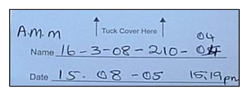 A informação identificadora do cartão de DBS deve ser legível e corresponder aos documentos  .

Devem obter-se pelo menos 3 gotas boas.
As amostras devem encher os círculos e ficar tão centradas quanto possível, especialmente em cartões perfurados.   
Uma vez secas, as amostras de DBS devem ter uma cor escura e uniforme, o que indica a utilização de técnicas adequadas de recolha e secagem.
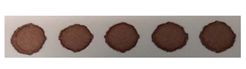 [Speaker Notes: Cada amostra testada deve satisfazer os seguintes critérios:]
Amostras de DBS: Critérios de Rejeição
Amostras de volume insuficiente / círculos incompletos
Amostras coaguladas
Hemólise / anel de soro
Esfoladas / riscadas
Não secas / embaladas antes de estarem secas  
Pouco controlo da humidade
Amostra sem rótulo / com um rótulo ilegível
Desapareceu a amostra ou o formulário de requisição ao laboratório
Critérios de Rejeição: Identificação Ilegível
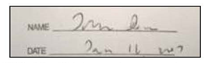 Problema:  A informação de identificação é ilegível, portanto não se deve analisar esta amostra.
[Speaker Notes: Que solução sugere para resolver este problema?]
Critérios de Rejeição: Identificação Ilegível
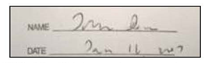 Soluções:
Rotular cuidadosamente o cartão de DBS antes de recolher a amostra
Se o nome for ilegível, será necessário obter nova amostra
[Speaker Notes: O laboratório vai rejeitar estas amostras.]
Critérios de Rejeição: o sangue não é suficiente
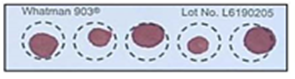 Problema: Estas gotas não contêm sangue suficiente para a análise. 
Lembre-se de que é necessário obter pelo menos 3 BOAS GOTAS para se poder efectuar o teste.
[Speaker Notes: Que soluções sugere para resolver este problema?]
Critérios de Rejeição: o sangue não é suficiente
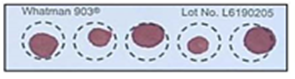 Soluções:
Em caso de punção do dedo ou calcanhar, certifique-se de que a área está quente e correctamente posicionada, o que ajuda o sangue a fluir bem para a recolha da amostra.   
Não espremer na região da punção – espremer o pé todo ou a mão toda.   
Se o sangue parar de correr no local da punção, talvez seja necessário fazer outra punção num local diferente.   
Uma pessoa doente ou desidratada pode necessitar de uma venopunção.
Assegurar que a pipeta está regulada para 70 ul.
[Speaker Notes: Que soluções sugere para resolver este problema?]
Critérios de Rejeição: Sangue Estratificado ou Coagulado
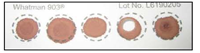 Problemas:
Repare que as gotas são mais escuras no centro. Isso ocorre quando se coloca sangue líquido por cima de sangue seco.   
Também pode acontecer quando se utiliza sangue coagulado.
[Speaker Notes: Que soluções sugere para resolver este problema?]
Critérios de Rejeição: Sangue Estratificado ou Coagulado
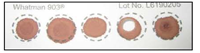 Soluções:
Tocar com o cartão na gota de sangue quando tem um aspecto pesado e está prestes a cair. Obtém-se assim uma quantidade adequada de sangue.  
Se a gota for demasiado pequena e estiver ainda líquida, pode colocar outra gota por cima. Caso contrário, faça novo círculo.
Nunca se deve utilizar sangue coagulado ou prestes a coagular para fazer um teste de DBS.
[Speaker Notes: Que soluções sugere para resolver este problema?]
Critérios de Rejeição: Anéis de Soro / Contaminação com Álcool
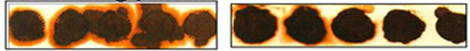 Problemas:
O anel amarelo em torno das gotas de sangue significa que o sangue está contaminado ou separado.  
O álcool pode não ter secado.   
Isso pode ocorrer quando se espreme o local da punção, o que faz pingar plasma em vez de sangue.
Também pode ser porque não se misturou o tubo de EDTA antes de se colocar a gota.
[Speaker Notes: Que soluções sugere para resolver este problema?]
Critérios de Rejeição: Anéis de Soro / Contaminação com Álcool
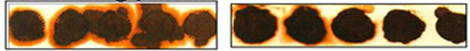 Soluções:
Depois de se desinfectar a área deve-se deixar secar o álcool durante 30 segundos antes de se dar a punção ou a injecção intravenosa.  
Apertar suavemente a mão toda ou o pé todo para incentivar a corrente sanguínea. Nunca se deve espremer directamente o local da ferida.   
Caso se faça a gota DBS a partir de um tubo de EDTA, deve-se inverter o tubo várias vezes para misturar o sangue antes de o pipetar.
[Speaker Notes: Que soluções sugere para resolver este problema?]
Critérios de Rejeição: Demasiado Sangue
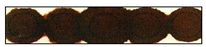 Problemas:
Este sangue pode ter sido colocado com uma seringa ou com uma pipeta com regulação incorrecta.   
O sangue ensopou o cartão e passou para o outro lado.
[Speaker Notes: Que soluções sugere para resolver este problema?]
Critérios de Rejeição: Demasiado Sangue
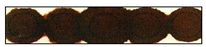 Soluções:
Utilize o tubo de EDTA para a venopunção.
Utilize uma pipeta com a regulação de volume correcta para criar as gotas de DBS.  
Não encher demasiado.
[Speaker Notes: Que soluções sugere para resolver este problema?]
Critérios de Rejeição: Técnica de Recolha Incorrecta
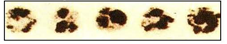 Problemas:
O sangue pode ter coagulado quando foi pingado sobre o cartão.   
Colocou mais de uma gota em cada círculo.
Nenhum dos círculos foi devidamente preenchido.
[Speaker Notes: Que soluções sugere para resolver este problema?]
Critérios de Rejeição: Técnica de Recolha Incorrecta
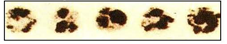 Soluções:
Aguardar até ter recolhido uma gota grande antes de tocar com o papel no sangue.
Quando uma gota de sangue cai naturalmente, é de tamanho ideal.  
Ao colocar o sangue, nunca se deve tocar com a pele, com a agulha, com a seringa ou com a ponta pipeta no papel.
[Speaker Notes: Que soluções sugere para resolver este problema?]
Biossegurança
Biossegurança
Todas as pessoas que processem amostras de sangue, quer durante a sua recolha, processamento ou transporte, devem aderir às práticas normais de segurança para o tratamento de material biológico potencialmente infeccioso.   
A redução da exposição aos riscos biológicos é alcançada através de uma combinação de práticas e procedimentos seguros, instalações seguras e equipamento seguro, que nos permite controlar os riscos biológicos.    
Devem praticar-se os procedimentos operacionais normativos  estabelecidos pelos Serviços Nacionais de Laboratório para a utilização de equipamento de protecção pessoal, descontaminação de acessórios reutilizáveis, como malas térmicas, e a descontaminação e descarte de derrames e resíduos biológicos perigosos.
Biossegurança
Em casos de derrame acidental, o transportador da amostra deve lidar com o derrame segundo os protocolos normais para o controlo de riscos biológicos.   

Caso ocorra um derrame ou atraso no transporte, deve redigir-se  um relatório no Formulário de Seguimento da Amostra, por motivos de garantia da qualidade.   

Os médicos facilitadores do transporte de amostras devem aderir aos procedimentos operacionais normais e apropriados para o processo.
Perguntas?